PFAS in Food PackagingAlternatives Assessment Update: 5-26-20
Ken Zarker, Ecology Project Manager & Catherine Rudisill, M.S., Work Assignment Manager,  SRC, Inc. 
EZView Website: https://www.ezview.wa.gov/site/alias__1962/37610/pfas_in_food_packaging_alternatives_assessment.aspx
PFAS Food Packaging AAAgenda
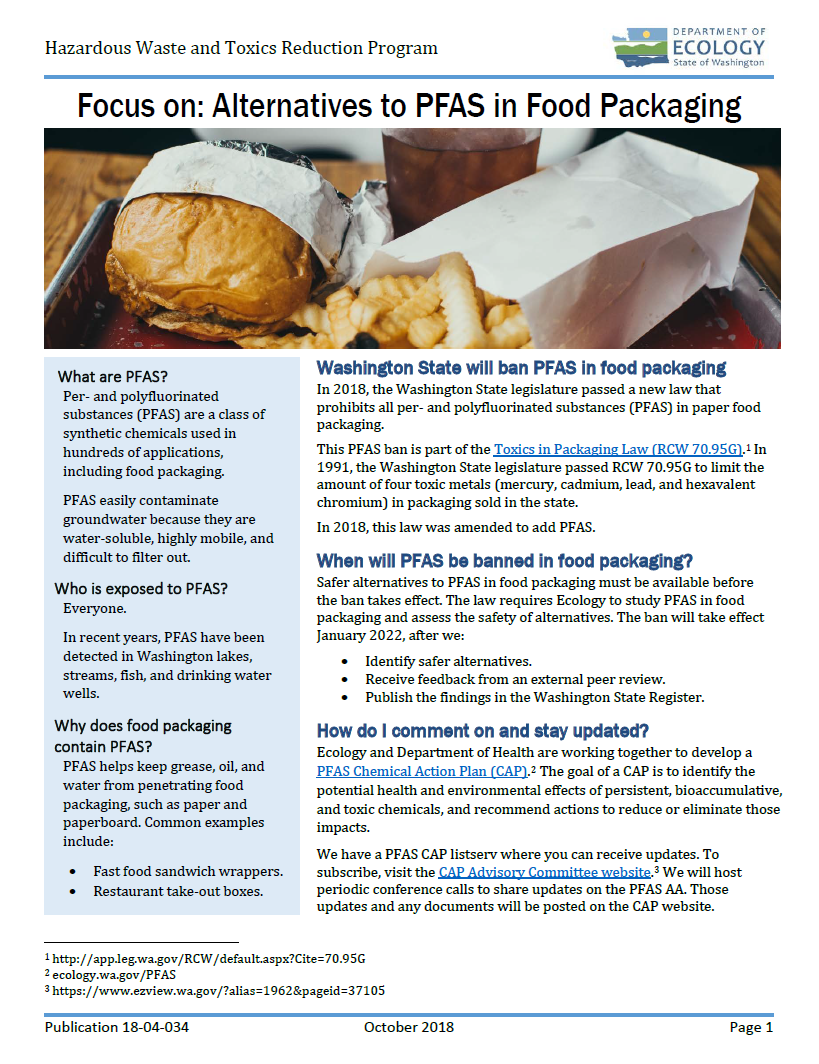 Intro/Welcome
COVID-19 Update
Background
Timeline and Contingencies
Performance Assessment Recap & Update 
Cost & Availability Update
This webinar is being recorded
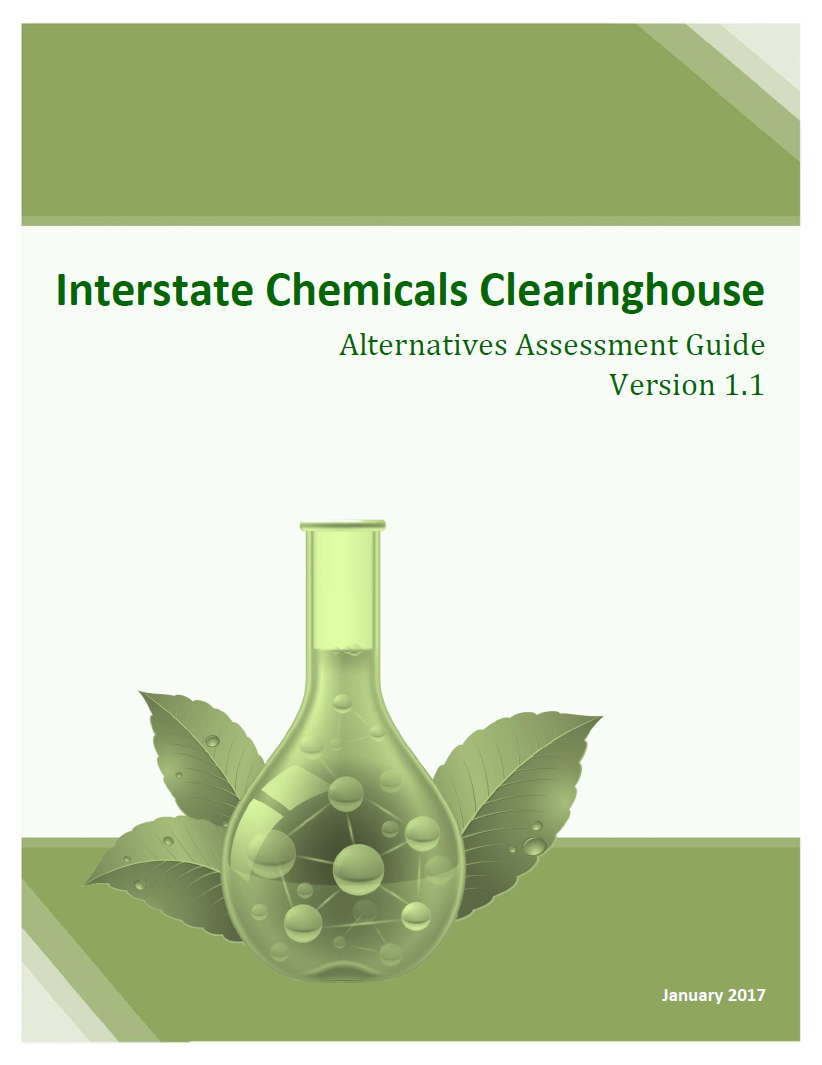 2
COVID-19 Update
PFAS AA team at Ecology and SRC are continuing to work from home.
Some stakeholders have indicated their ability to engage at this time is limited.
We appreciate all of our stakeholders who are supporting our communities.
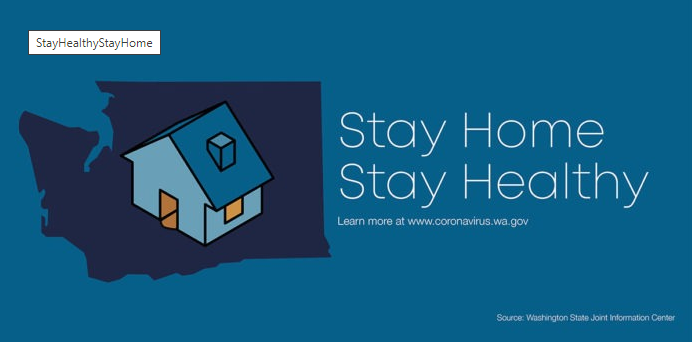 3
WA Toxics in Packaging LawRCW 70.95G.070
Legislature passed toxics law that bans perfluorinated and polyfluorinated substances in paper food packaging. 
Ecology will determine whether alternatives are available for specific packaging applications. A peer review process is required.
Ecology reports to legislature and ban will take effect two years later.  
Based on the Interstate Chemicals Clearinghouse (IC2) modules: Hazard (L2); Exposure (L1); Cost & Availability (L1) & Performance (L1).
4
[Speaker Notes: Definition - “’Perfluoroalkyl and polyfluoroalkyl substances" or "PFAS chemicals" means, for the purposes of food packaging, a class of fluorinated organic chemicals containing at least one fully fluorinated carbon atom.’”]
The Interstate Chemicals Clearinghouse (IC2) Alternatives Assessment Guide
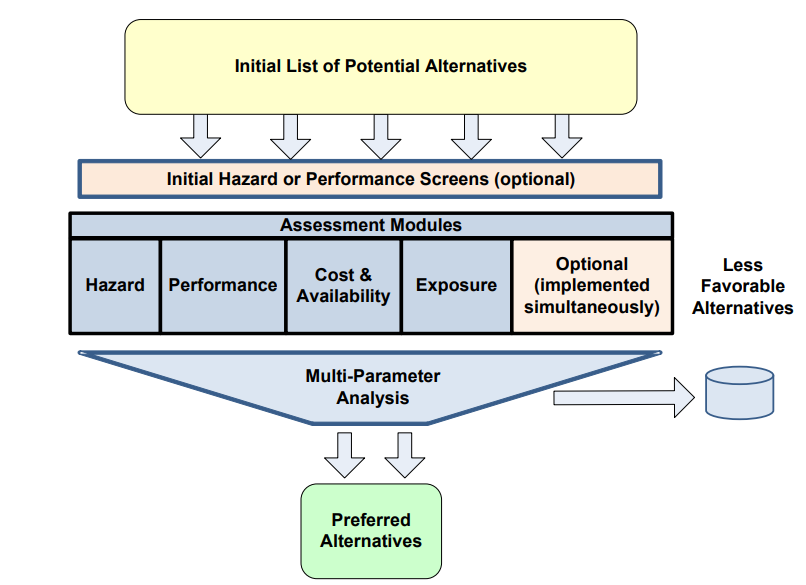 5
[Speaker Notes: Definition - “’Perfluoroalkyl and polyfluoroalkyl substances" or "PFAS chemicals" means, for the purposes of food packaging, a class of fluorinated organic chemicals containing at least one fully fluorinated carbon atom.’”]
Product Categories in Scope
Category 1: Paper Wraps, Liners, Bags & Sleeves 

Category 2: Dinnerware 
Plates, bowls, trays 

Category 3: Food Service Containers
“Take-out” cartons or containers for storage and transport
6
Proposed Alternative Chemicals for Hazard Evaluation
Related EPA SCIL listings may include Paraffin waxes, petroleum, clay-treated (CAS 64742-43-4) and Paraffin waxes, petroleum, hydrotreated (CAS 64742-51-4) 
Related EPA SCIL listings may include Soybean oil and soybean oil derivatives that could be hydrogenated to produce waxy substances: soybean oil (CAS 8001-22-7), soybean oil fatty acids (CAS 68308-53-2), soybean oil, methyl esters (CAS 67784-80-9), and soybean oil, sulfated, sodium salt (CAS 61790-16-7)
7
Technical Documents
New documents have been posted to the website and are available for stakeholder comment:
 
Product and Alternatives Scoping Paper (2/24/2020)

Hazard Methodology (3/19/2020)

Exposure Methodology (3/19/2020)

CBI Guidance & Template (4/10/2020)

Peer Reviewer NDA (4/3/2020)
8
Stakeholder Poll #1:
How would you categorize your organization?
Question will appear in the right navigation panel
9
Clarification on Timeline
10
Confidential Business Information (CBI) Guidance Update
Announcement posted on website 5/14/20
2 options for CBI submissions: 

Submit CBI information directly to Ecology using submission templates (Due: June 15, 2020) 

Hire your own GreenScreen® to complete the assessment and disclose report to Ecology. (Due: June 30, 2020) 
Reach out to ken.zarker@ecy.wa.gov or SRC ASAP
11
Contingencies for Hazard Assessment
Without CBI disclosures, hazard assessments may have significant data gaps. 
Considering the following contingencies: 
Used previously published assessments
Conduct GreenScreens® using likely monomers and assuming high residual content. 
Use alternatives that are on the EPA Safer Chemical Ingredients List.
12
Performance Assessment Recap
For those interested in a repeat presentation of 4-14 webinar, please reach out to SRC and Ecology. We will gladly set up a special session. 
Slides and recording are also available on the website. 

93 call attendees including new end-users, such as restaurant chains and retailers. 

Polling results are available on the website.
13
IC2 Guidelines Overview: Level 1 Performance
Series of questions based on qualitative data and promotional materials:
14
Question #1: How would you categorize your organization?
15
Question #2: What are your personal top 3 performance requirements?
16
Question #3: Have you tested or successfully substituted an alternative for the products categories under this assessment?
17
Major Take-Homes (as of now)
Key performance requirements: 
Oil and grease resistance 
Leak resistance  
Considering others 
Consistent with Food Packaging Institute (FPI) 2019 Survey 
800 respondents approximately split between the U.S. and Canada, ranging in a balance of age (18 – 60+), income, education level, gender, and region (FPI, 2019a) 
Leak/spill proof (64%) and stopping oil and grease (61%) most important attribute (FPI, 2019b)
18
Major Take-Homes (as of now)
There appears to be at least some success in substituting PFAS-free products for these categories. 

Current, but not comprehensive, inventories of PFAS-free packaging suggests they’re being used and are meeting some customer needs.
19
Major Take-Homes (as of now)
End-users and product producers are the “expert sources” for determining whether a product meets performance. 

30% said “depends on the product” 

Lots of customization happening, especially with large buyers
20
Major Take-Homes (as of now)
PFAS and over-engineering 
Described by multiple stakeholders as “bulletproof” 
Given complexity in substrates and coating/additive chemistries, not an apples-to-apples comparison 

Goal: identify any obvious gaps in performance
21
Next Steps
Develop performance assessment decision rules and post to website for comment. 
Begin conducting hazard assessments or implement contingencies.
SRC will start drafting sections of the final report in June. 
Monitor the COVID-19 impacts and adjust strategies as needed. 

Next Call: June 30th 11am PT/2 pm ET
22
Contacts: Ken Zarker, Ecology, ken.zarker@ecy.wa.govCathy Rudisill, SRC, Inc. Rudisill@srcinc.com
EZView Website: https://www.ezview.wa.gov/site/alias__1962/37610/pfas_in_food_packaging_alternatives_assessment.aspx
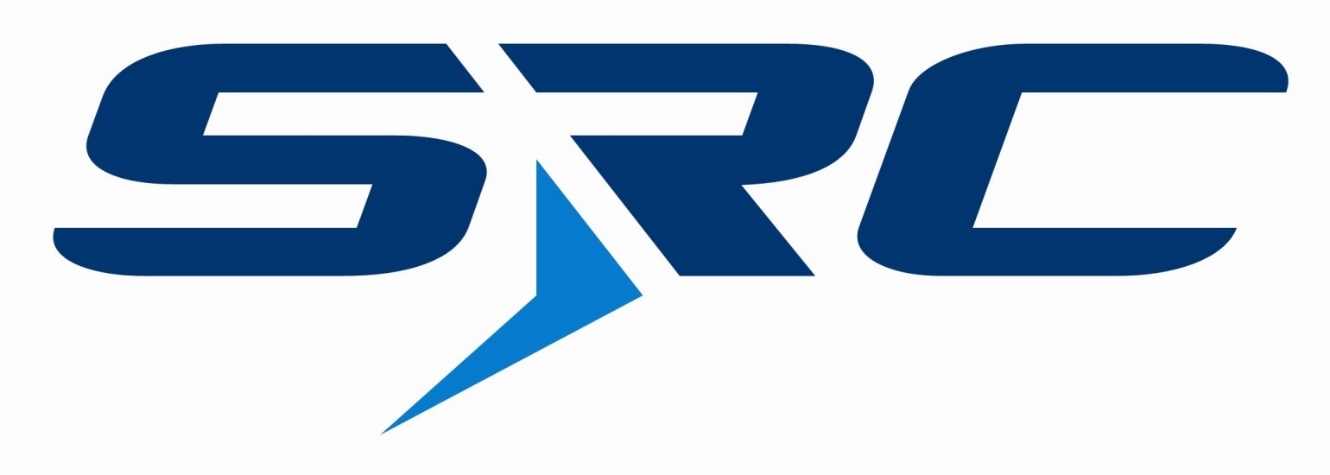